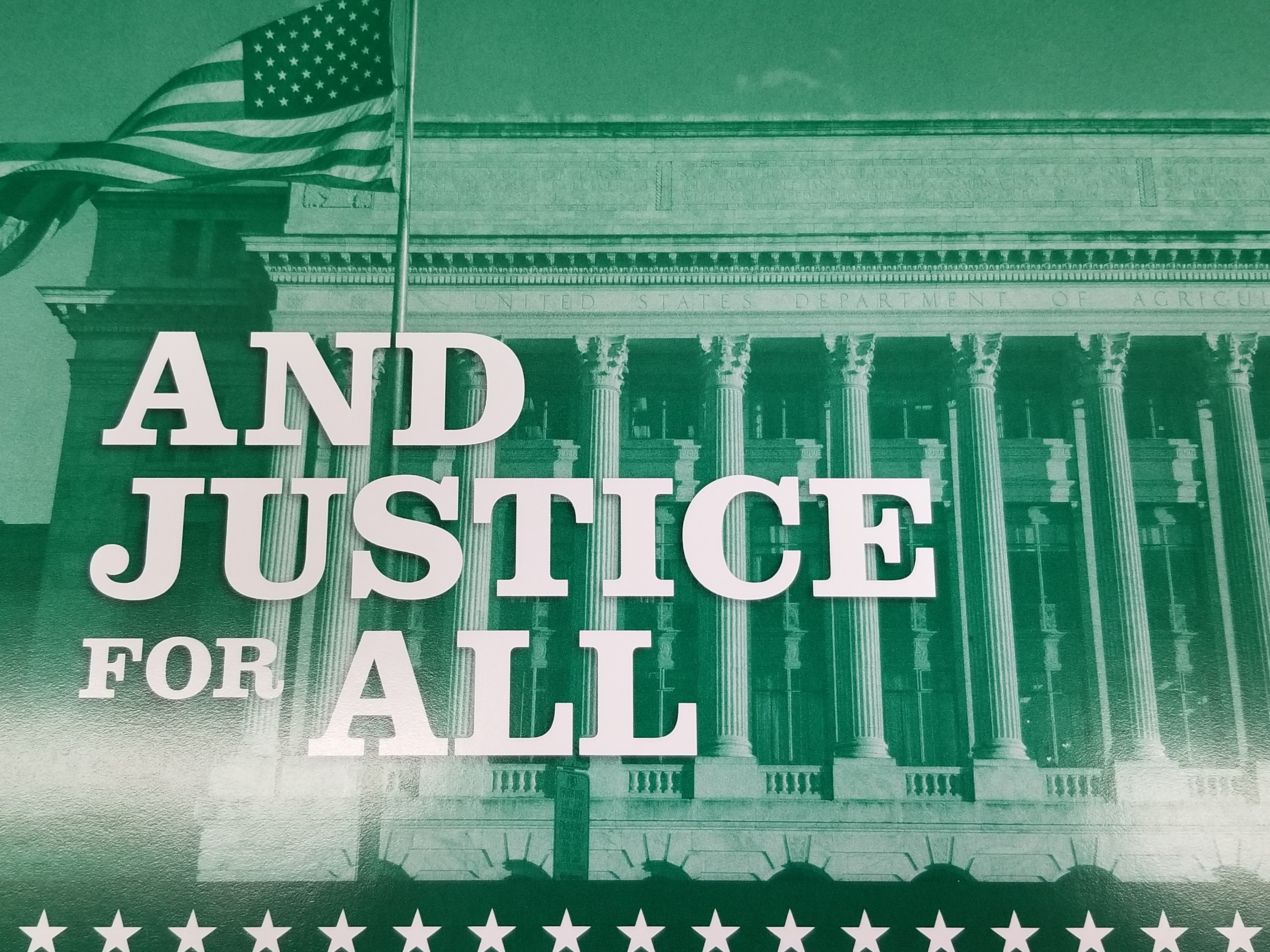 Prepared for Food Bank Training
March 1, 2023
Civil Rights Presentation
ALSDE CNP CIVIL RIGHTS MISSION POLICY
To provide guidance and direction for comprehensive immunity against discrimination in employment practices and administration of public programs.

To ensure that all eligible individuals who participate in the Child Nutrition Programs are honorably treated with dignity and respect.
Agenda
Civil rights coverage and legal authorities
Areas of compliance
Assurances
Public notification
Complaints of discrimination
Civil rights training
Race and ethnicity data collection
Meaningful Access for persons with Limited English Proficiency (LEP)
Equal opportunity for persons with disabilities
Compliance reviews and resolution of noncompliance
Verification of citizenship
Questions
Why Civil Rights Training?
Training is required so that individuals involved in all levels of administration of programs that receive Federal financial assistance understand Federal laws, regulations, instructions, policies and other guidance.
Civil Rights
The rights of personal liberty guaranteed by the 13th and 14th Amendments of the Constitution and Acts of Congress

Terms “civil rights” and “equal employment opportunity (EEO)” are not interchangeable
Civil Rights Concepts
Stereotyping
Preconceived beliefs or oversimplified generalizations about a particular group
Prejudice
A set of rigid and unfavorable attitudes toward a particular group that is formed without considering facts
Civil Rights Concepts
Discrimination

Different treatment which makes a distinction of one person or a group of persons from others, either intentionally, by neglect, or by the actions or lack of actions based on a protected class
Civil Rights Authorities
Title VI of the Civil Rights of 1964
Race, Color, and National Origin
Civil Rights Restoration Act of 1987 
Clarifies the scope of the Civil Rights Act of 1964 to specify that entities receiving Federal funds must comply with civil rights legislation in all of their operations
Section 504 of the Rehabilitation Act of 1973 & Americans with Disabilities Act (ADA) of 1990 and ADA Amendments Act of 2008
Disability
Title IX of the Education Amendments of 1972 
Sex (including gender identity and sexual orientation)
Age Discrimination Act of 1975
Age
[Speaker Notes: The next few slides cover the Civil Rights authorities that are applicable to School Meal Programs.  Jurisdiction for four of the statutes listed on this slide is reliant of receipt of federal financial assistance.
Title VI of the Civil Rights of 1964 - States that no recipient of federal financial assistance shall discriminate on the basis of race, color, or national origin in programs and activities that receive federal financial assistance. This is the single most important law that governs all that we do in Civil Rights.
Civil Rights Restoration Act of 1987 clarifies the intent of Congress as it relates to the scope of Title VI of the Civil Rights Act of 1964, Title IX of the Education Amendments of 1972, Section 504 of the Rehabilitation Act of 1973, and the Age Discrimination Act of 1975.  The ACT ensures that recipients of federal financial assistance comply with these Civil Rights laws in all programs and activities, not just in the particular program or activity that received the federal financial assistance.
Section 504 prohibits discrimination on the basis of disability by recipients of Federal financial assistance.
Title IX prohibits discrimination the basis of sex, which now includes gender expression and sexual orientation, under any education program or activity receiving Federal financial assistance;
Age Discrimination Act of 1975 - prohibits discrimination based on age in programs or activities receiving Federal financial assistance.
Like Section 504, the ADA and ADAAA prohibit discrimination on the basis of disability. 
However, jurisdiction for the ADA and the ADA Amendments Act of 2008 is not reliant on receipt of federal financial assistance.
Title II prohibits discrimination on the basis of disability by public entities (state and local governments).
Title III of the ADA prohibits discrimination on the basis of disability by public accommodations in commercial facilities, including private schools. Entities controlled by religious organizations, including places of worship, are not covered.]
Civil Rights Authorities
7 CFR 15(a)(b)(c)
USDA implementing regulation for Federally assisted programs

7 CFR 16, “Equal Opportunity for Religious Organizations”
Gives equal footing to religiously affiliated organizations
[Speaker Notes: In addition to program-specific Civil Rights requirements, the USDA’s implementing regulations for nondiscrimination in Federally Assisted Programs are at 7 CFR Part 15, 15a & 15b & 15c.  These regulations give authority to USDA agencies to develop Civil Rights requirements.  

7 CFR Part 16, “Equal Opportunity for Religious Organizations” – States religiously affiliated organizations should be able to compete on equal footing with other organizations for USDA assistance.

7 CFR Part 16 ensures that no organization will be discriminated against in a USDA-funded program on the basis of religion and that USDA-funded programs are available to all regardless of religion.  This is a two-way protection in that any organization who participates in USDA programs agree not to discriminate.]
Civil Rights Authorities
28 Part 35
Covers nondiscrimination on the basis of disability in State/local  	government services (public entities)

    28 CFR 36
Covers nondiscrimination on the basis of disability in public 			accommodation services

28 CFR 41 
Implementation of Executive Order 12250, Nondiscrimination on the Basis of Handicap in Federally Assisted Programs 

28 CFR 42
Covers nondiscrimination in Federally assisted programs
[Speaker Notes: This slide offers DOJ regulations that are applicable to USDA programs and activities.

28 CFR 35 – Title II of the ADA - state and local governments (public entities) 

28 CFR 36 – Title III of the ADA- public accommodations and services

28 CFR Part 41 Implements Executive Order 12250, which requires the Department of Justice to coordinate the implementation of Section 504 of the Rehabilitation Act of 1973 and other statutes applicable to federally assisted programs.  E.O. requires DOJ to review and approve any federal agencies regulations implementing Title VI, Title IX, Section 504 and occasionally other nondiscrimination laws.

28 CFR Part 42 – This is a regulation to enforce Title VI and prohibit discrimination on the basis of race, color, and national origin in Federally-assisted programs).  It also covers EEO, Section 504, Age Act.]
Civil Rights Legal Authorities
Executive Order 13166 - "Improving Access to Services for Persons with Limited English Proficiency"  (August 11, 2000)

“USDA Guidance to Federal Financial Assistance Recipients Regarding the Title VI Prohibition Against National Origin Discrimination Affecting Persons With Limited English Proficiency” (79 Fed. Reg. No, 229, Friday, [p. 70771 – 70784] USDA LEP Policy Guidance 

 “Meaningful Access for Persons with Limited English Proficiency (LEP) in the School Meal Programs: Guidance and Q&As” (SP 37-2016, May 25, 2016)
[Speaker Notes: Executive Order 13166  -On August 11, 2000, President Clinton signed Executive Order 13166, "Improving Access to Services for Persons with Limited English Proficiency."  The Executive Order requires Federal agencies to examine the services they provide, identify any need for services to those who are LEP, and develop and implement a system to provide those services so LEP persons can have meaningful access to them. The Executive Order also requires that the Federal agencies work to ensure that recipients of Federal financial assistance provide meaningful access to their LEP applicants and beneficiaries.”

The E.O. also requires agencies to develop LEP Plans and guidance for recipients.  On November 28, 2014, the USDA published its guidance for recipients. “The purpose of this guidance is to clarify the responsibilities of recipients and subrecipients (recipients) who receive financial assistance from USDA and to assist them in fulfilling their responsibilities to LEP persons under Title VI of the Civil Rights Act of 1964, and its the implementing regulations.

The USDA’s recipient guidance is the “USDA Guidance to Federal Financial Assistance Recipients Regarding the Title VI Prohibition Against National Origin Discrimination Affecting Persons With Limited English Proficiency” (79 Fed. Reg. No, 229, Friday, [p. 70771 – 70784] USDA LEP Policy Guidance.

SP 37-2016:The purpose of this memorandum is to remind local educational agencies (LEAs) and schools that they are required to take reasonable steps to ensure meaningful access to school meals for eligible students from households comprised of LEP individuals. This memorandum summarizes existing U.S. Department of Agriculture (USDA) and Food and Nutrition Service (FNS) guidance intended to assist program participants in providing meaningful access for LEP persons.]
Civil Rights Authorities
“Policy Memorandum on Modifications to Accommodate Disabilities in the School Meal Programs” (SP 59-2016 / FNS-GD-2016-0067, September 27, 2016)

“Accommodating Disabilities in the School Meal Programs: Guidance and Questions and Answers (Q&A)” (SP 26-2017, April 25, 2017)

“Accommodating Children with Disabilities in the School Meal Programs: Guidance for School Food Service Professionals” (SP 40-2017, July 25, 2017)
[Speaker Notes: These FNS policy memoranda and guidance inform staff about their obligation to make reasonable modifications in the school meal programs when necessary to avoid discrimination on the basis of disability.  FNS CRD offers a separate training annually for the guidance listed in this slide.]
Civil Rights Legal Authorities
USDA Departmental Regulation 4330-002
Prohibits discrimination in programs and activities funded in whole or in part by the USDA

USDA Departmental Regulation 4300-003
Equal Opportunity Public Notification Policy

FNS Instruction 113-1 and Appendix B (CNP)
Civil Rights compliance and enforcement
[Speaker Notes: USDA Departmental Regulation 4330-002 – (This regulation prohibits discrimination in programs and activities receiving Federal financial assistance.  It gives FNS the authority to conduct compliance reviews of State agencies to evaluate recipient’s compliance with their civil rights responsibilities and through training to ensure that recipients are apprised of their civil rights compliance and enforcement responsibilities.) 

DR4300-003 [PDF] (10/17/2019) Equal Opportunity Public Notification Policy  This Departmental Regulation (DR) establishes the United States Department of Agriculture’s (USDA) policy for ensuring positive and continuing notification of its equal opportunity policy to the public and USDA employees

FNS Instruction 113-1 (FNS’s guidance on how our programs shall comply with Civil Rights requirements)]
NSLP/SBP/SMP Authorities
Richard B. Russell National School Lunch Act of 1946 
Signed by President Harry Truman and established the National School Lunch Program (NSLP)

Child Nutrition Act of 1966
Signed by President Lyndon B. Johnson; Special Milk Program (SMP) incorporated into the Act and School Breakfast Program (SBP) established
NSLP/SBP/SMP Authorities
7 CFR Part 210 (NSLP)
7 CFR Part 215 (SMP)
7 CFR Part 220 (SBP)
7 CFR Part 245 (NSLP / SMP / SBP) [Eligibility]
NSLP/SBP/SMP Authorities
7 CFR Part 225 (SFSP)

7 CFR Part 226 (CACFP)

7 CFR 250 (Commodity component for NSLP, SFSP, and CACFP regulations)

FNS Eligibility Manual for School Meals
Provides additional guidance on determining and verifying eligibility
What is Discrimination in CNP?
Different treatment which makes a distinction of one person or a group of persons from others, either intentionally, by neglect, or by the actions or lack of actions based on a protected class
Protected classes for CNP
Race
Color
National origin
Age
Sex (including gender identity and sexual orientation)* 
Disability
*The enclosed “non discrimination” language herein was added pursuant to the May 5, 2022, USDA memorandum. However, although included as currently required for audit compliance by the USDA, the State of Alabama objects to its inclusion, applicability and the application of this language due to currently pending legal challenges in the matter of The State of Tennessee, et al. v. USDA, et al., Case No. 3:22-cv-00257, and may be subject to change or removal.
Reprisal/Retaliation
Anyone can allege reprisal or retaliation (Retaliation/Reprisal means the act of intimidating, threatening, coercing, or unlawfully discriminating against any individual for filing a complaint, testifying, assisting, or participating in any manner in an investigation, proceeding or hearing or any other right or privilege secured by the Civil Rights statutes and regulations enforced by FNS).
Assurances
To qualify for federal financial assistance, an application must be accompanied by a written assurance that the entity to receive financial assistance will be operated in compliance with all nondiscrimination laws, regulations, instructions, policies, and guidelines.

A Civil Rights Assurance must be incorporated in all agreements between state and local agencies.

See FNS Instruction 113-1, Appendix B and Form FNS-74 for Program-specific assurance language.
[Speaker Notes: FNS prefers that contracts and agreements contain assurance language from the current Form FNS-74.]
Assurances
Sub-recipient agreements must also include a Civil Rights assurance of nondiscrimination.

Example:  Many SFAs contract with Food Service Management Companies (FSMC) to provide food service to students.  SFAs are responsible for ensuring that their FSMCs follow CR requirements.
These assurances are binding on the program applicant and its successors, transferees, and assignees, if they receive assistance or retain possession of any assistance from USDA.
Public Notification
All FNS assistance programs (i.e., CNP) must include a public notification system.  

Elements of public notification 
Program availability
Complaint information
Nondiscrimination statement
Elements of Public Notification
Program availability
Inform applicants, participants, and potentially eligible persons of their program rights and responsibilities and the steps necessary for participation

Complaint information
Advise applicants and participants at the service delivery point of their right to file a complaint, how to file a complaint, and the complaint procedures
Methods of Public Notification
State agencies and their sub-recipients must:

Make program information available to the public upon request

Prominently display the And Justice for All poster at service delivery points

Inform applicants or participants of programs or changes in programs
Methods of Public Notification
State agencies and their sub-recipients must:
Provide information in alternative formats and languages as necessary
Convey message of equal opportunity in all photographic or pictorial program information
Notify persons with disabilities about the availability of reasonable modifications and auxiliary aids and services
Notify persons with limited English proficiency (LEP) of their right to free language assistance services
Elements of Public Notification
Nondiscrimination statement

All information materials and sources, including websites, must contain a nondiscrimination statement. 

The statement is not required to be included on every page of the program website. 

At a minimum, the nondiscrimination statement or a link to it must be included on the home page of the program information.
[Speaker Notes: Nondiscrimination Statement All documents, pamphlets, websites, etc. should be updated with the 2022 NDS as follows: 

1.Websites must be updated within 90 days of the date of this memorandum.

2.Documents, pamphlets, brochures, etc., using 2015 NDS language must be updated when current supply on hand is exhausted or by September 30, 2023.

3.All new printing must use the 2022 NDS.]
Nondiscrimination Statement Requirements
At a minimum, the full version of the Nondiscrimination Statement must be on:
Application form(s)
Notification of eligibility or ineligibility
Notice of adverse action form
Program (home) webpage
Public information, including program literature
[Speaker Notes: The Nondiscrimination Statement cannot be modified and must be used in full on all “vital” documents (documents that are critical to program participation) such as: (1) applications, (2) complaint forms; (3) notices which impact benefits or accessibility such as free language access for Limited English Proficient clients and reasonable modifications for individuals with disabilities, OR disqualification, ineligibility and Fair Hearings).  

For flyers and other program materials, use of the appropriate Nondiscrimination Statement depends on the information being conveyed.  For example, general informational material such as School Lunch calendars that list daily meal items to be served (e.g., apple, milk, pizza) would not need the NDS.  If a school lunch calendar is more descriptive and includes program information, the appropriate (full or short) statement should be used.  For calendars that are funded by FNS, but only contain recipes using USDA commodities, would not need the NDS.]
Nondiscrimination Statement Revised 5-5-2022
In accordance with federal civil rights law and U.S. Department of Agriculture (USDA) civil rights regulations and policies, this institution is prohibited from discriminating on the basis of race, color, national origin, sex (including gender identity and sexual orientation)*, disability, age, or reprisal or retaliation for prior civil rights activity.
Program information may be made available in languages other than English. Persons with disabilities who require alternative means of communication to obtain program information (e.g., Braille, large print, audiotape, American Sign Language), should contact the responsible state or local agency that administers the program or USDA’s TARGET Center at (202) 720-2600 (voice and TTY) or contact USDA through the Federal Relay Service at (800) 877-8339.
To file a program discrimination complaint, a Complainant should complete a Form AD-3027, USDA Program Discrimination Complaint Form which can be obtained online at: https://www.usda.gov/sites/default/files/documents/USDA-OASCR%20P-Complaint-Form-0508-0002-508-11-28-17Fax2Mail.pdf, from any USDA office, by calling (866) 632-9992, or by writing a letter addressed to USDA. The letter must contain the complainant’s name, address, telephone number, and a written description of the alleged discriminatory action in sufficient detail to inform the Assistant Secretary for Civil Rights (ASCR) about the nature and date of an alleged civil rights violation. The completed AD-3027 form or letter must be submitted to USDA by:
1.   mail:      U.S. Department of Agriculture      Office of the Assistant Secretary for Civil Rights      1400 Independence Avenue, SW      Washington, D.C. 20250-9410; or
2.   fax:  (833) 256-1665 or (202) 690-7442; or
3.   email:  program.intake@usda.gov
This institution is an equal opportunity provider.
*The enclosed “non discrimination” language herein was added pursuant to the May 5, 2022, USDA memorandum. However, although included as currently required for audit compliance by the USDA, the State of Alabama objects to its inclusion, applicability and the application of this language due to currently pending legal challenges in the matter of The State of Tennessee, et al. v. USDA, et al., Case No. 3:22-cv-00257, and may be subject to change or removal.
Spanish Nondiscrimination StatementAwaiting translation of 2022 Version
De conformidad con la Ley Federal de Derechos Civiles y los reglamentos y políticas de derechos civiles del Departamento de Agricultura de los EE. UU. (USDA, por sus siglas en inglés), se prohíbe que el USDA, sus agencias, oficinas, empleados e instituciones que participan o administran programas del USDA discriminen sobre la base de raza, color, nacionalidad, sexo, discapacidad, edad, o en represalia o venganza por actividades previas de derechos civiles en algún programa o actividad realizados o financiados por el USDA. 
 
Las personas con discapacidades que necesiten medios alternativos para la comunicación de la información del programa (por ejemplo, sistema Braille, letras grandes, cintas de audio, lenguaje de señas americano, etc.), deben ponerse en contacto con la agencia (estatal o local) en la que solicitaron los beneficios. Las personas sordas, con dificultades de audición o discapacidades del habla pueden comunicarse con el USDA por medio del Federal Relay Service [Servicio Federal de Retransmisión] al (800) 877-8339. Además, la información del programa se puede proporcionar en otros idiomas.
 
Para presentar una denuncia de discriminación, complete el Formulario de Denuncia de Discriminación del Programa del USDA, Departamento de Estado Unidos denuncia de discriminación de la agricultura forma (usda.gov) (AD-3027) que está disponible en línea en:y en cualquier oficina del USDA, o bien escriba una carta dirigida al USDA e incluya en la carta toda la información solicitada en el formulario. Para solicitar una copia del formulario de denuncia, llame al (866) 632-9992. Haga llegar su formulario lleno o carta al USDA por: 
 
(1)      correo: U.S. Department of Agriculture 
     Office of the Assistant Secretary for Civil Rights 
          1400 Independence Avenue, SW 
          Washington, D.C. 20250-9410; 
 
(2)      fax: (202) 690-7442; o 
 
(3)      correo electrónico: program.intake@usda.gov. 
 
Esta institución es un proveedor que ofrece igualdad de oportunidades.

*The enclosed “non discrimination” language herein was added pursuant to the May 5, 2022, USDA memorandum. However, although included as currently required for audit compliance by the USDA, the State of Alabama objects to its inclusion, applicability and the application of this language due to currently pending legal challenges in the matter of The State of Tennessee, et al. v. USDA, et al., Case No. 3:22-cv-00257, and may be subject to change or removal.
Nondiscrimination Statement:Short Versions
USDA Nondiscrimination Statement - short versions

This institution is an equal opportunity provider.
  
Esta institución es un proveedor que ofrece igualdad de oportunidades. (Spanish)
Nondiscrimination Statement: Short Versions
USDA Nondiscrimination Statement - short versions

Can be used in special circumstances only

Prior approval is not necessary but recommended when the SFA is not sure if it is appropriate to use the short statement. 

Requests will be sent to the Regional FNS Civil Rights Officer for approval.
Translations are available in other languages on the FNS website at  https://www.fns.usda.gov/cr/fns-nondiscrimination-statement.
[Speaker Notes: USDA NDS Short versions

Can be used in special circumstances only

Should have a legitimate business reason for using the short statement on documents. Not having enough room on a pamphlet or brochure is not a valid reason especially if the material informs the public, applicants or participants about the program, how to apply for benefits or if an adverse action will be taken.


Not having enough room on a pamphlet or brochure is not a valid reason especially if the material informs the public, applicants or participants about the program, how to apply for benefits or if an adverse action will be taken.

When doubt, contact a FNS Regional Civil Rights Officer for advice]
And Justice for All Poster
All sites must display posters in a prominent location for all to view 
AD-475A
Required version for CNP 
The 2022 version with updated wording will be available soon. 
*The enclosed “non discrimination” language herein was added pursuant to the May 5, 2022, USDA memorandum. However, although included as currently required for audit compliance by the USDA, the State of Alabama objects to its inclusion, applicability and the application of this language due to currently pending legal challenges in the matter of The State of Tennessee, et al. v. USDA, et al., Case No. 3:22-cv-00257, and may be subject to change or removal.
[Speaker Notes: The 2019 AJFA posters currently posted must not be removed until replaced with the new 2022 poster.

The 2019 AJFA poster(s) language should be updated on websites, training presentations and any pending printing of brochures, pamphlets and materials and replaced with the appropriate 2022 version.]
Complaints of Discrimination
Anyone can allege different treatment based on protected class(es) or for reprisal or retaliation.
Race
Color
National origin
Age
Sex (including gender identity and sexual orientation)*
Disability

*The enclosed “non discrimination” language herein was added pursuant to the May 5, 2022, USDA memorandum. However, although included as currently required for audit compliance by the USDA, the State of Alabama objects to its inclusion, applicability and the application of this language due to currently pending legal challenges in the matter of The State of Tennessee, et al. v. USDA, et al., Case No. 3:22-cv-00257, and may be subject to change or removal.
Complaint Procedures
Process complaints in accordance with FNS Instruction 113-1 and the FNS State Agency Complaints Processing MOU.
Forward complaints based on race, color, national origin, sex , disability, and reprisal/retaliation to FNS Civil Rights Division, Regional Civil Rights Officer, within 5 calendar days of receipt 
Alabama Department of Education follows this procedure.
Complaint Procedures: Additional Information
Complaints based on age (or a combination of age and other bases)
Forward age complaints to FNS Civil Rights Division within 5 working days of receipt regardless of complaint procedure utilized above. 
Age complaints are mediated before investigated.
Complaint log
Civil rights complaints must be kept confidential and maintained in a log separate from program complaints.
Complaint Procedures: Additional Information
Applicants and participants must file within 180 days of the alleged action, with exception
Complaints may be written, verbal, or anonymous
Confidentiality is extremely important
USDA process for filing a complaint and complaint form
Filing a Civil Rights Complaint (English) or https://www.usda.gov/sites/default/files/documents/USDA-OASCR%20P-Complaint-Form-0508-0002-508-11-28-17Fax2Mail.pdf
Spanish version or Departamento de Estado Unidos denuncia de discriminación de la agricultura forma (usda.gov)
[Speaker Notes: Any person or representative alleging discrimination based on a prohibited basis has the right to file a complaint within 180 days of the alleged discriminatory action.

Only the Secretary of Agriculture or their designee may extend this time under special circumstances.  In all cases, the complainant must be advised of confidentiality and Privacy Act applications.

Developing complaint forms is optional, but the use of such forms cannot be a pre-requisite for acceptance.

Provide language assistance services for individuals with limited English proficiency who need assistance filing a complaint.  Provide auxiliary aids and services and reasonable modifications for individuals with disabilities who need assistance filing a complaint.]
Civil Rights Complaints Process
Complaints should include:

Name, address, and telephone number of complainant
The location and name of the organization or office
The nature of the incident or action
The names, titles, and business addresses of persons who may have knowledge of the discriminatory action
The date(s) during which the alleged discriminatory actions occurred
The basis for the alleged discrimination
Civil Rights Training: Purpose
Training is required so that individuals involved in all levels of administration of programs understand federal laws, regulations, instructions, policies, and other guidance.
Civil Rights Training Requirements
State agencies are responsible for training local agencies/sub-recipients on an annual basis.

Local agencies are responsible for training their staff and sub-recipients on an annual basis.
Includes “frontline staff” and those who supervise frontline staff

New employees must receive civil rights training before participating in school meal program activities.

Volunteers, if any, must also receive training appropriate for their roles and responsibilities.
Civil Rights Training
Language access
Disability access
Compliance reviews & resolution of noncompliance
Conflict resolution
Customer service
Assurances	
Public notification
Complaints of discrimination
Civil rights training
Race & ethnicity data collection
Sample of Customer Service Training
Service is:					
Effectively communicating with customers,	     
Responding to their needs,		
Valuing their worth, and	
Instilling excellence through 
Courtesy, confidence, and	
Enthusiasm.
Sample of Conflict Resolution Training
IDENTIFY THE PROBLEM. Identify the problem based on the information the customer gives you.
DETERMINE A SOLUTION. Depending on the specifics of the conversation and your knowledge of your organization, the solution may involve calling the customer again.
GAIN APPROVAL FROM THE CUSTOMER. If the customer does not agree to the proposed solution, it will resolve nothing!
Sample of Conflict Resolution Training
MAKE AN AGREEMENT. You and the customer should determine what is to be done, when it is to be done, and by whom. If it is not possible, suggest an alternative.
FOLLOW UP. Personally make sure that the customer has been satisfied; and provide feedback.
Race and Ethnicity Data Collection
Data collection is mandatory.
Collect race and ethnicity data in accordance with FNS policy.
Establish a system for the collection of race and ethnicity data for each person applying for and receiving benefits to monitor Civil Rights Compliance.
Race and Ethnicity Data Collection
Use data to:
Determine how effectively FNS programs are reaching potentially eligible people and beneficiaries. 
Identify areas where additional outreach is needed.
Assist in the selection of locations for compliance reviews.
Complete reports as required.
Maintain data for 3 years
Submit to FNS as requested
Race and Ethnicity Data Collection
Inform applicants:
Provision of race and ethnicity information is voluntary and kept confidential.
May use the school enrollment system, the income eligibility form, or other student data sources. May not use visual identification.  
Information is required for and used for statistical purposes to determine how effectively FNS programs are reaching potentially eligible persons.
Provision or race and ethnicity data has no effect on eligibility for FNS programs.
May choose one category for ethnicity.
May choose more than one category for race.
Race and Ethnicity Data Collection: Question Format
Collect data using a two-part question
Part 1: Ethnicity
Hispanic or Latino
Not Hispanic or Latino
Part 2: Race (may select more than one)
American Indian or Alaska Native
Asian
Black or African American
Native Hawaiian or Other Pacific Islander
White
Race and Ethnicity Data Collection Methods
If an applicant chooses not to voluntarily self-identify race & ethnicity:
The agency must collect this information using another method. 
School enrollment data
Direct certification data
Additionally, online applications must provide an opportunity for applicants/participants to self-identify.
Race and Ethnicity Data Collection Methods
Collect and retained data at the service delivery point for each program as specified in the program regulations, instructions, policies and guidelines.
Do not survey children.
Pose questions to parents/legal guardians.
Race and Ethnicity Data Collection Disparities
If disparities or incidents of underrepresentation exist, investigate the causes.
If necessary, take action to ensure equal opportunity to participate in the program(s).
Limited English Proficiency (LEP)  and Program Access
Who are persons with LEP?
Individuals who do not speak English as their primary language and who have a limited ability to read, speak, write, or understand English because of their national origin.
LEP and Program Access
Recipients of Federal financial assistance have a responsibility to take reasonable steps to ensure meaningful access to their programs and activities by persons with LEP.
Provide reasonable, timely, appropriate, and competent language services at no cost to individuals with LEP.
Ensure online services such (ex., PayPams or School Bucks) include translated versions of the school meal application or information on how to request them. 
LEA/SFA  must develop a Language Access Plan with policies and procedures to ensure meaningful access that coincides with the ALSDE’s plan, policies, and procedures.
LEP and Program Access
Failure to provide “meaningful” access to persons with LEP could be discrimination on the basis of national origin.

Title VI and its USDA implementing regulations at 7 CFR 15, Executive Order 13166, USDA LEP Guidance and the USDA FNS Meaningful Access for Persons with Limited English Proficiency (LEP) in the School Meal Programs: Guidance and Q&As (Memo SP 37-2016, May 25, 2016)
LEP and Program Access
Factors included in ensuring “meaningful” access: 

Conduct a self-assessment of need and available resources. 

The four-factor analysis is a ‘‘starting point’’ to help determine what type of language assistance is reasonable when ensuring meaningful access.
LEP: Four Factor Analysis
1. Identify the LEP Communities in your area.
Assess the number or proportion of persons with LEP from each language group within service area to determine appropriate language assistance services.
2. Determine the frequency with which LEP persons encounter the program.
This may include students with LEP and their families applying for program benefits, participating in your meal programs, meeting with school nutrition staff or accessing your website.
LEP: Four Factor Analysis
3. Determine the nature and importance of the 	program, activity, or service provided by the 	program to people’s lives

4. Determine the resources available and the costs.
LEP and Program Access
ALSDE will conduct an assessment to determine language profile for the State, taking into account regional differences and updating as appropriate. 
Translation of vital documents is required.
Interpretation services are also required.
Staff training regarding how to provide LEP populations with meaningful access is paramount (frontline staff).
[Speaker Notes: “Vital” documents are documents that are critical to program participation such as: (1) applications, (2) complaint forms; (3) notices which impact benefits or accessibility such as free language access for Limited English Proficient clients and reasonable modifications for disabled clients, OR disqualification, ineligibility and Fair Hearings.   

Machine translations are not sufficient.]
LEP and Program Access
Examples of language services
Bilingual staff and qualified staff interpreters
Telephone interpreter lines
Qualified interpretation services (oral)
Qualified translation services (written & sight)
Qualified community organizations and volunteers
***ALSDE EL Coordinator: Dr. Ashley Cawley 							        ashley.cawley@alsde.edu 						         334-694-4516 (Federal Programs)
LEP and Program Access
Language Assistance Services:
Offer and provide qualified, competent language assistance services for free to individuals with LEP.

Utilize qualified and competent interpreters to communicate with LEP persons involving discussion of vital information and presentation of information about FNS programs.

A “qualified interpreter” is a highly trained individual who mediates spoken communication between people speaking different languages without adding, omitting, or distorting meaning, or editorializing.
LEP: Language Access Plan & Qualified Interpreters
Use qualified and competent translators when translating vital documents.
A person who is a qualified interpreter may or may not be competent to translate. 
“Qualified Translator” is a highly trained individual who is able to render text from a source language into a target language while preserving meaning and adhering to generally accepted translator ethics and principles, including confidentiality.
LEP Access to Websites and Digital Services
State agencies must ensure access to websites and digital services for individuals with LEP, including:
Online applications and digital services
  Websites and forms
  Brochures
At minimum, vital information on websites and digital services must be available to LEP persons in a language they can understand.
Translated website and hyperlinks
Multilingual taglines that instruct LEP persons on how to receive vital information in their primary language
[Speaker Notes: Agencies that provide online communications and services to customers, including but not limited to online applications, websites forms and brochures, must include in their LEP plan their strategy for ensuring that LEP individuals have meaningful access to online automation services.
 
Meaningful access is ensured when vital information and hyperlinks to vital information are translated into Spanish and/or other frequently encountered languages.  This includes translated hyperlinks that link to multilingual taglines containing vital information, translated applications, rights and responsibilities, eligibility information, program notifications and more.  

Plan to post multilingual notices/links announcing the availability of free language assistance services and how to request these services on recipient agency Websites. These should be translated into the most commonly encountered languages on the agency home web page.
“If you have difficulty communicating with us because you do not speak English or have a disability, please let us know [optional contact information].  Free language assistance or other aids and services are available upon request.”]
Machine Translations
Software or online applications that automatically translate written material from one language to another without the involvement of a human translator or reviewer

Reduces the accuracy of posted information when read in translated form
[Speaker Notes: It is seldom, if ever, sufficient to use machine translation software without having a qualified translator to back-translate for accuracy.

Machine and automatic translation:  The use of machine or automatic translations is discouraged even if a disclaimer is added.

Machine translation software, may not “see” tables, images that contain text, menu items, and headers as content that requires translation 

Machine-translated content cannot be found by placing non-English terms in a search engine.

However, if an agency decides to use software-assisted translation, it is important to have the translation reviewed by a qualified language professional before posting it to the website to ensure that the translation correctly communicates the message. 

Website content that is translated and checked by qualified human translators is more likely to be accurate and locatable by LEP users.]
Telephone Voice Mail Menus
Should be recorded in the most common languages encountered 
“You have reached the SNAP,  Select #1 for English, #2 for Spanish, or #3 for “No English” or “Interpreter”
[Speaker Notes: State agencies and their subrecipients should include procedures for ensuring individuals with LEP have meaningful access to customer service telephone voice mail menus utilized in FNS programs.

The USDA LEP Guidance recommends that voice mail menus should be recorded in the most common languages encountered and should provide information about available language assistance services and how to get them. 

We recommend State agencies review all telephone customer service lines and voice mail menus used in FNS programs to ensure that at least a Spanish language option is available on all customer service lines at the State and local levels for FNS programs.

This Spanish option must occur early in the voice mail menu script, before any further selection options or instruction is required of the customer. 

If voice mail menu options are only in English and Spanish, the State agency must notify individuals with LEP in frequently encountered languages about how they may receive the same customer service support provided to English and Spanish speakers through the customer service numbers from another source.]
LEP: Hiring Bilingual Staff
When particular languages are encountered often, hiring bilingual staff offers one of the best, and often most economical, options.
Competency requires more than self-identification as bilingual.
Some bilingual persons may communicate effectively when communicating information directly in a non-English language, but not be competent to interpret (or translate) in and out of English.
LEP: Family, Friends and Children
Do not plan to rely on a LEP person’s family members, friends, or informal interpreters.

Do not ask LEP persons to bring their own interpreters.

Permit use of family and friends if appropriate only after offering free language assistance.

Be aware that issues of confidentiality, privacy, competency or conflict of interest may also arise.

Do not use minor children as interpreters unless in an exigent situation when no qualified interpreter is available.
LEP and Program Access
Population data sources
US Census data
American Community Survey
Migration Policy Institute’s National Center on Immigrant Integration Policy
Data and Language Maps | LEP.gov
Disability Access
Section 504 of the Rehabilitation Act prohibits discrimination on the basis of disability in programs & activities that receive Federal financial assistance, such as CNP. 

Title II of  the Americans with Disability Act prohibits discrimination based on disability in the provision of State & local government services (public entities), such as public schools. 

Title III of ADA prohibits discrimination based on disability by private entities that provide public accommodations, including private schools.
Disability Access
Section 504, Title II, and Title III require SFAs and LEAs, to make reasonable modifications to accommodate children with disabilities, including reasonable modifications to meals & the meal service. 
These statutes and regulations also require SFAs and LEAs to ensure equally effective communication by providing necessary auxiliary aids and services.
Disability Access
What is the definition of disability?
Section 504, the ADA, and the USDA regulations for Section 504 at 7 CFR Part 15b define a person with a disability as:
A person who has a physical or mental impairment which substantially limits one or more “major life activities,” has a record of such impairment, or is regarded as having such impairment
Disability Access
Major life activity means functions such as caring for oneself, performing manual tasks, walking, seeing, eating, hearing, speaking, breathing, learning, reading and working. 

Functions of the immune system, normal cell growth, digestive, bowel, bladder, neurological, brain, immune, respiratory, circulatory, cardiovascular, endocrine, and reproductive functions. (ADAAA of 2008)
Types of Disability Discrimination
Discrimination because of the disability (not an exclusive list)
Denying benefits or opportunity to participate 
Segregating individuals with disabilities
Aiding, perpetuating, or contracting with others       	     that discriminate
Failure to provide a reasonable modification
Ineffective communication
Inaccessible facilities
Reasonable Modifications
ALSDE, SFAs, LEAs, and sponsors must provide reasonable modifications in policies and practices, and procedures to accommodate applicants and participants with disabilities when necessary.
Reasonable modifications:
Must be related to the disability or limitation caused by the disability.
The individual with a disability does not carry a high burden of ‘proving’ that he or she has a disability.
Reasonable Modifications
A change or alteration in policies, practices, and procedures to accommodate a disability 
Funded by the service provider, not by applicants and participants
Provide equal level of service to applicants and participants in an alternative way
Accommodate even where the person requesting modification believes more should be done 
 Accommodate individuals who may need assistance in the meal service or consuming their meals
Reasonable Modifications
Modify the meal plan to accommodate a disability in accordance with FNS policy guidance for meal modifications.
Ensure food service areas are accessible.
Provide aids and services, if needed.
	Examples:
		 Food service aides
		 Adaptive feeding equipment
		 Meal tracking assistance
		 Other effective methods
Service Animals
Any dog that is individually trained to do work or perform tasks for the benefit of an individual with a disability, including a physical, sensory, psychiatric, intellectual, or other mental disability. 
Work or task performed by a service animal must be directly related to the individual’s disability.
Additionally, state and local government agencies (public entities) must make reasonable modifications in policies, practices, or procedures to permit the use of a miniature horse by an individual with a disability that has been individually trained to do work or perform tasks for the benefit of the individual with a  disability. 
Covered entities cannot ask about the person’s disability, required medical documentation, require a special identification card or training documentation for the dog or miniature horse, or ask the animal to perform the work or task.
Program Accessibility
Accessibility of state and local agency websites, and online application systems to persons with visual impairments and other disabilities. 

Physical program access must be accessible to persons in wheelchairs, mobility aids, and Other Power-Driven Mobility Devices necessary for persons with mobility, circulatory, respiratory, or neurological disabilities.
Equally Effective Communication
ALSDE, SFAs, LEAs, and sponsors must provide equally effective communication through the provision of auxiliary aids and services to individuals who are deaf, hard-of-hearing, blind and other disabilities that require communication assistance (i.e., interpreters, large print, etc.)
ALSDE, SFAs, LEAs and sponsors (if a public entity) must give primary consideration to the choice of aid or service requested by the person who has a communication disability and honor the person’s choice,  unless it can demonstrate that another equally effective means of communication is available, or that the use of the means chosen would result in a fundamental alteration or in an undue burden.
Private sponsors (public accommodations) are encouraged to consult with the person with a disability to discuss what aid or service is appropriate.
Equally Effective Communication
“Effective communication” means that whatever is written or spoken must be clear and understandable to people with disabilities as it for people who do not have disabilities. 

The key to communicating effectively is to consider the nature, length, complexity, and context of the communication and the person’s normal method(s) of communication.

Staff must accept telephone calls placed through TRS  (telecommunications relay service) and VRS (video relay service).
Equally Effective Communication
The DOJ “Effective Communication Rule” applies to communicating with the person who is receiving the covered entity’s goods or services as well as with that person’s parent, spouse, or companion in appropriate circumstances. 

The term “companion” includes any family member, friend, or associate of a person seeking or receiving an entity’s goods or services who is an appropriate person with whom the entity should communicate.
Integrated Environment
Integration clause in Section 504 means that disabled individuals should be accommodated in the least restrictive and most integrated setting possible. 

In the food allergy context, this most often comes into play where children with food allergies are ostracized in some way during mealtime. 

Providers must always balance safety vs. stigma. Age and severity of allergy are the primary considerations.
Auxiliary Aids & Services
Auxiliary aids and services include, but are not limited to:

Accessible electronic and information technology
Qualified interpreters on-site or through Video Remote (VRI) Interpreting services

A qualified interpreter is able to interpret effectively, accurately, and impartially, both receptively and expressively, using any necessary specialized vocabulary. Qualified interpreters include, for example, sign language interpreters, oral transliterators, and cued-language transliterators.

Voice, text, and video-based telecommunications products and systems
Braille or tactile displays
Screen reader software
Fundamental Alteration
SFAs are not required to change their policies and procedures in any way that would cause a “fundamental alteration” in the nature of their goods or services, would undermine safe operation of the child nutrition program, or would cause a “direct threat” to the health or safety of others.
[Speaker Notes: A public entity or recipient is not required to take action if it would result in undue financial and administrative burdens.  However, when evaluating a fundamental alteration claim, the resources of the entire agency or program available for use in funding and operation of the service, program or activity are considered.
Its always the service provider’s burden to prove 
If proven, the provider still must provide services to the maximum extent possible
The Decision that compliance would result in such alteration or burdens must be made by head of public entity, or their designee

It must be accompanied by a written statement of the reasons for reaching that conclusion
Direct Threat means a significant risk to the health or safety of others that cannot be eliminated by a modification of policies, practices or procedures, or by the provision of auxiliary aids or services as provided in (28 CFR§35.139) A public entity may impose legitimate safety requirements necessary for the safe operation of its services, programs, or activities . However, the public entity must ensure that its safety requirements are based on actual risks, not on mere speculation, stereotypes, or generalizations about individuals with disabilities (28 CFR 35.130(h)]
Implementation & Compliance
Develop procedures for parents/guardians to request reasonable modifications and auxiliary aids and services. 
Train school and food service staff on reasonable modification and auxiliary aids and services procedures and legal requirements.
Appoint a Section 504/ADA Coordinator to ensure compliance.
Assemble a team to implement guidelines and render decisions on modification and auxiliary aids and services requests.
Procedural Safeguards
Provide Notice (in appropriate languages and formats) of:
	 Process for requesting modification
	 Decision
	 Procedural rights
Opportunity to examine the record and file a grievance.
An impartial hearing with parental participation and legal representation (if desired), and
A review procedure (avenue for appeal).
Disability Discrimination Complaints
The grievance procedure must include a complaints procedure that coincides with FNS Instruction 113-1 and the FNS State Agency Complaint Processing MOU. 
State agencies must have a 504/ADA Coordinator responsible for ensuring compliance.
State agencies must have Section 504/ADA policies and procedures that include the ADAAA requirements for program access. 
State agencies must publish grievance procedures and due process standards for “fair and prompt” resolution of 504/ADA complaints.
Section 504/ADA Coordinator
A State or local government that employs 50 or more persons must designate at least one employee to coordinate its efforts to comply with and carry out its responsibilities under the ADA.

A recipient or subrecipient that employee 15 or more individuals must also appoint a Section 504 coordinator to coordinate services and resources for individuals with disabilities.

One person may coordinate implementing regulations, directives and guidance for both statutes.

The name, office address, and telephone number of the Section 504/ADA Coordinator must be provided to all interested persons.
Compliance Reviews: Overview
Examine the activities of state agencies, local agencies, and sub-recipients to determine civil rights compliance.
FNS civil rights and program staff review state agencies.
FNS staff and state agencies review local agencies and sub-recipients. 
Significant findings must be provided in writing to the reviewed entity and FNS.
Types of Compliance Reviews
There are three types of compliance reviews:
 Pre-award compliance reviews
 Routine (post-award) compliance reviews
 Special compliance reviews
Pre-Award Compliance Reviews: Overview
State and local agencies must be in compliance with civil rights requirements prior to approval for Federal financial assistance.
Usually conducted as desk reviews. 
Reports must be maintained in appropriate program files.
(FNS Instruction 113-1, Appendix B)
Pre-Award Compliance Reviews: NSLP, SBP, and SMP
Pre-award Civil Rights information included as part of the application must, at a minimum, include:
Copies of free and reduced-price policy statements, letters to parents, public releases, and any other materials used to publicize the program’s availability and nondiscrimination requirements.
Estimated data on the racial and ethnic makeup of the applicant organization’s program service area and enrollment.
Pre-Award Compliance Reviews: NSLP, SBP, and SMP
LEA/SFA are required to be equipped with the policies, procedures, and resources to ensure meaningful access for persons with LEP and equal opportunity and equally effective communication for persons with disabilities.

State agencies are required to verify that LEAs/SFAs have procedures for processing Civil Rights Complaints.
Pre-Award Compliance Reviews:NSLP, SBP, and SMP
A description of membership requirements as a prerequisite for admission to the applicant’s institution (if applicable).
The names of other federal agencies providing assistance to the applicant organization and whether the applicant has ever been found to be in noncompliance by those federal agencies.
Routine/Post-Award Compliance Reviews
FNS and state agencies must conduct routine compliance reviews as identified by FNS Instruction 113-1 and program-specific regulations and policies.
Assess all of the civil rights compliance areas. 
Sample post-award review questions:
Do printed materials contain the nondiscrimination statement?
[Speaker Notes: “Significant findings” must be provided in writing to the reviewed entity and to FNS. 
A significant finding is an egregious and repetitive finding or a policy or procedure that has a disproportionate, adverse effect on a particular protected class (disparate impact).]
Routine/Post-Award Compliance Reviews
Is the And Justice For All poster displayed appropriately?
Are program informational materials available to all?
Is data on race and ethnicity collected appropriately?
How are applicants and participants advised of their right to file a civil rights complaint of discrimination?
Are reasonable modifications including auxiliary aids and services appropriately made for people with disabilities?
Routine/Post-Award Compliance Reviews
Are appropriate language assistance services provided?
How are applicants and participants notified of the availability of free language assistance services for individuals with LEP and reasonable modifications and auxiliary aids and services for individuals with disabilities?
Does the entity under review have an appropriate complaints processing procedure?
Special Compliance Reviews
Conducted by USDA’s Office of the Assistant Secretary for Civil Rights independently or in conjunction with FNS program or civil rights staff
May be scheduled or unscheduled
To follow-up on previous findings of noncompliance
To investigate reports of noncompliance by other agencies, media, or grassroots organizations
Special Compliance Reviews
May be specific to an incident or policy
History of statistical underrepresentation of particular group(s)
Pattern of complaints of discrimination
Resolution of Noncompliance
A factual finding that any civil rights requirement, as provided by law, regulation, policy, instruction, or guidelines, is not being adhered to by a state agency, local agency or sub-recipient agency.
Steps must be taken immediately to obtain voluntary compliance.
A finding’s effective date is the date of notice to the reviewed entity – notifying FNS CRD when corrective actions are outstanding in accordance with FNS Instruction 113-1.
[Speaker Notes: Report any corrective actions that are still outstanding after 60 days from the effective date of the notice to the reviewed entity to the FNS Regional Civil Rights Officer.]
Verification of Citizenship or Immigration Status
This issue should never give rise to discrimination.
Under Federal law, States and local educational agencies are obligated to provide all children – regardless of immigration status – with equal access to public education at the elementary and secondary level. 
This includes children such as unaccompanied children who may be involved in immigration proceedings. 
The U.S. Departments of Education and Justice published a joint guidance letter [PDF, 171KB] at https://www2.ed.gov/about/offices/list/ocr/letters/colleague-201405.pdf), a fact sheet [PDF, 568KB] at  https://www2.ed.gov/about/offices/list/ocr/docs/dcl-factsheet-201405.pdf, and a set of Questions and Answers [PDF, 311KB] at https://www2.ed.gov/policy/rights/guid/unaccompanied-children-2.pdf on this topic.
Nondiscrimination Statement
In accordance with federal civil rights law and U.S. Department of Agriculture (USDA) civil rights regulations and policies, this institution is prohibited from discriminating on the basis of race, color, national origin, sex (including gender identity and sexual orientation), disability, age, or reprisal or retaliation for prior civil rights activity.

Program information may be made available in languages other than English. Persons with disabilities who require alternative means of communication to obtain program information (e.g., Braille, large print, audiotape, American Sign Language), should contact the responsible state or local agency that administers the program or USDA’s TARGET Center at (202) 720-2600 (voice and TTY) or contact USDA through the Federal Relay Service at (800) 877-8339.

To file a program discrimination complaint, a Complainant should complete a Form AD-3027, USDA Program Discrimination Complaint Form which can be obtained online at: https://www.usda.gov/sites/default/files/documents/USDA-OASCR%20P-Complaint-Form-0508-0002-508-11-28-17Fax2Mail.pdf, from any USDA office, by calling (866) 632-9992, or by writing a letter addressed to USDA. The letter must contain the complainant’s name, address, telephone number, and a written description of the alleged discriminatory action in sufficient detail to inform the Assistant Secretary for Civil Rights (ASCR) about the nature and date of an alleged civil rights violation. The completed AD-3027 form or letter must be submitted to USDA by:
   mail:      U.S. Department of Agriculture      Office of the Assistant Secretary for Civil Rights      1400 Independence Avenue, SW      Washington, D.C. 20250-9410; or
 fax:  (833) 256-1665 or (202) 690-7442; or
3.   email:  program.intake@usda.gov

This institution is an equal opportunity provider.
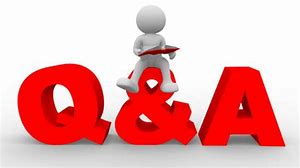